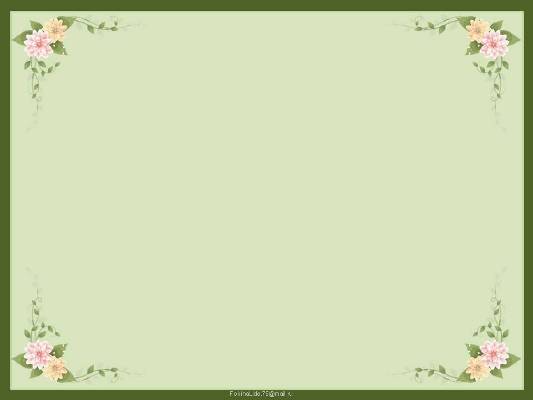 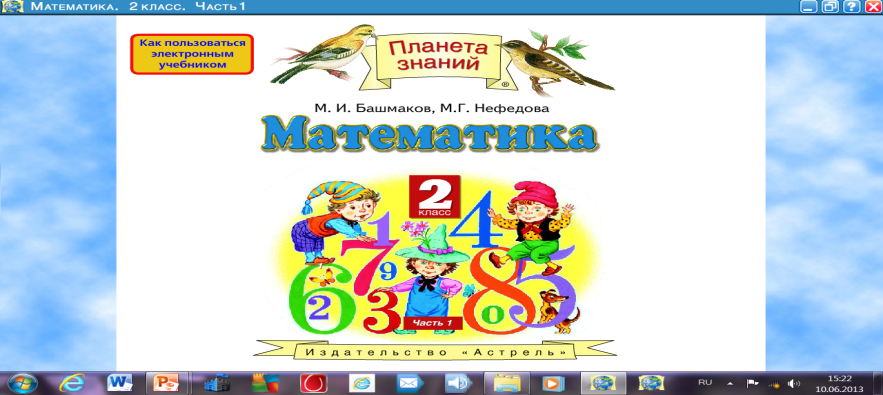 На сколько больше?
УМК «Планета знаний» 
Учитель Мишкова Е.Д.
МБОУ гимназия №3
г. Краснодар, 
2 кл 2013
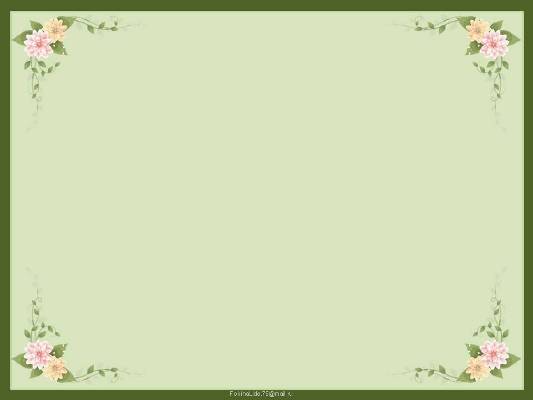 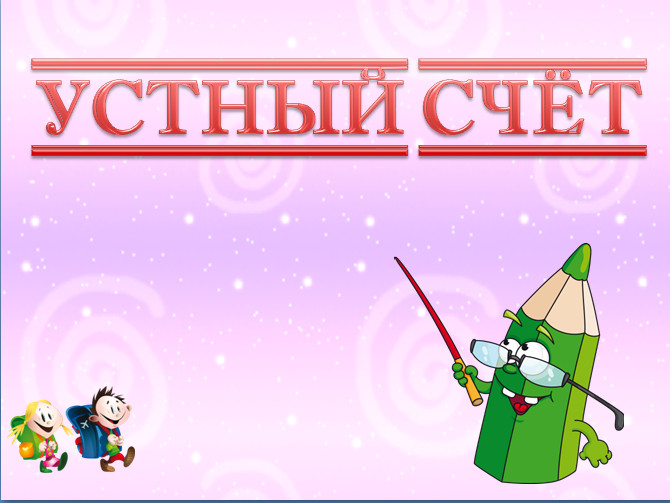 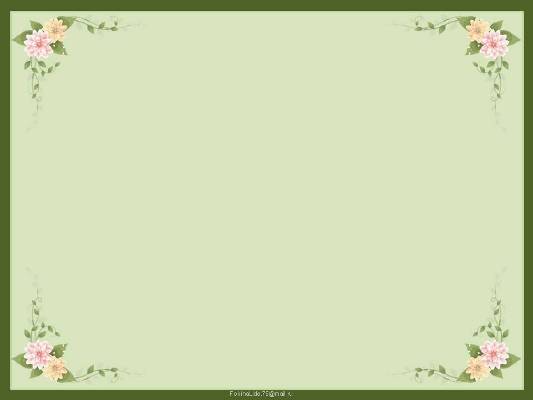 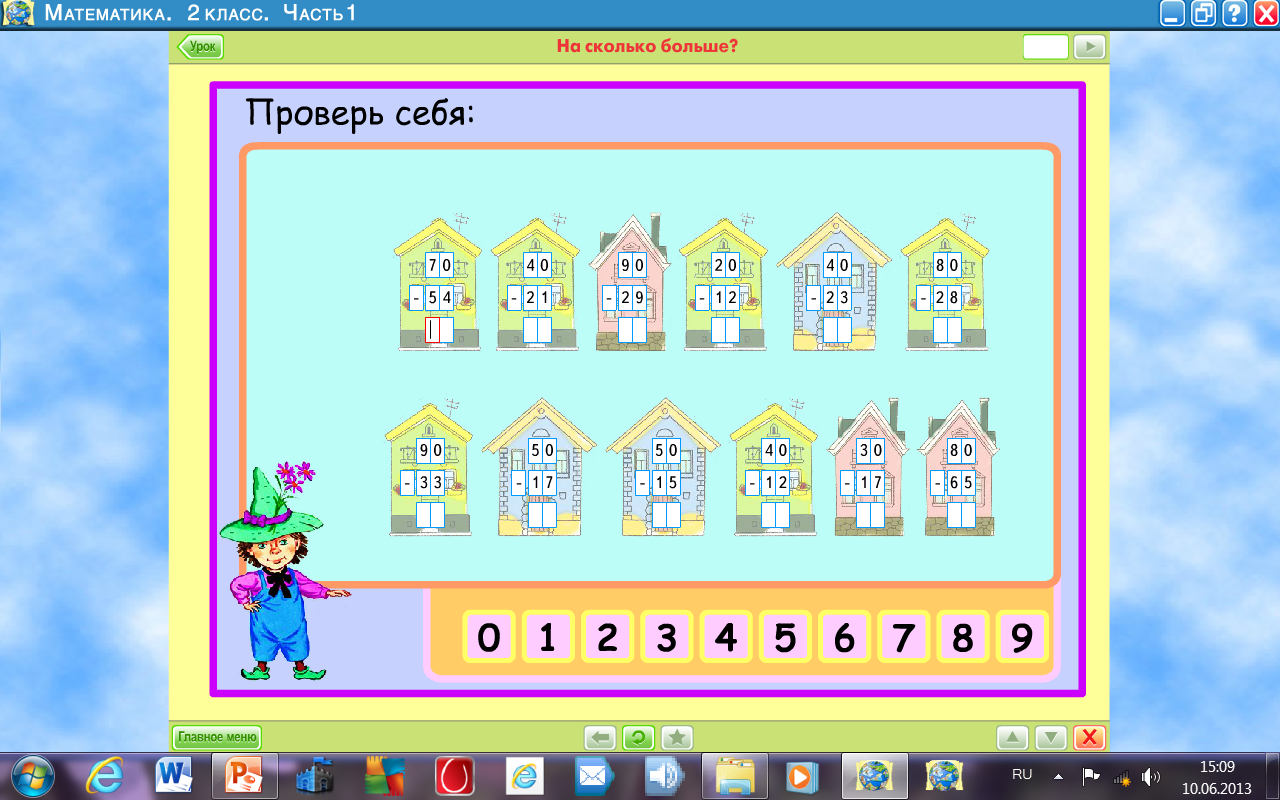 [Speaker Notes: ПРИЛОЖЕНИЕ. Электронный учебник по математике УМК «Планета знаний» 2 кл ч.1]
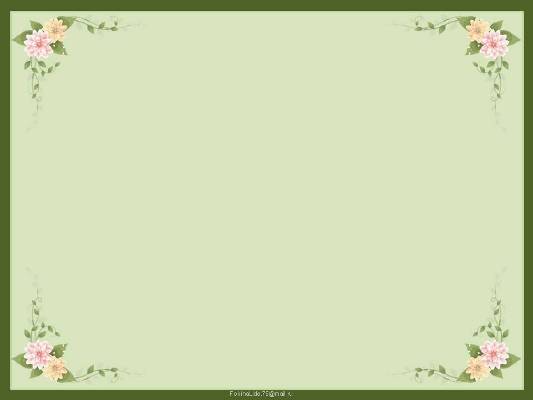 РЕШИ ЦЕПОЧКИ ПРИМЕРОВ.
78
57 – 2 + 23 =
+
48 – 31 + 4 =
21
–
16
65 + 2 - 51 =
83
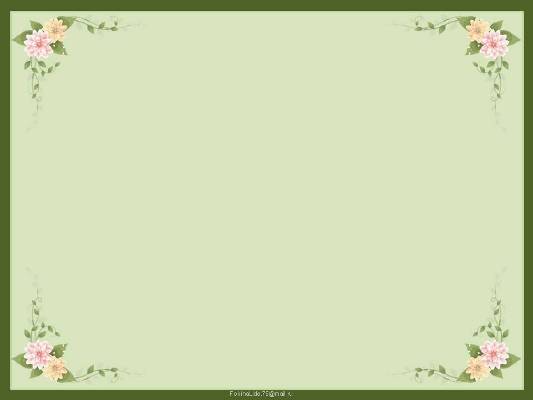 Чего больше и на сколько?
5
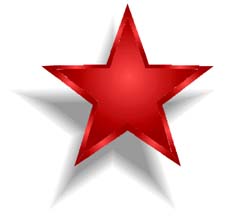 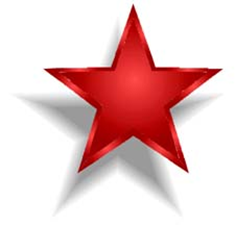 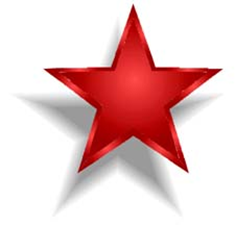 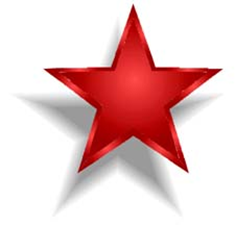 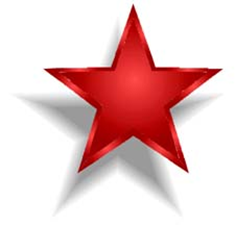 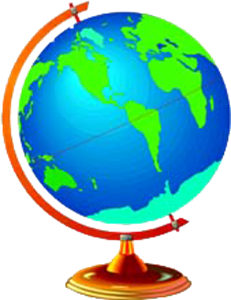 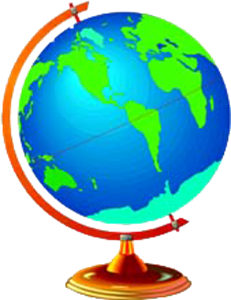 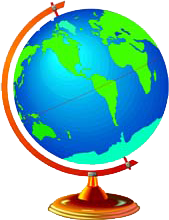 на 2 >
5 – 3 = 2
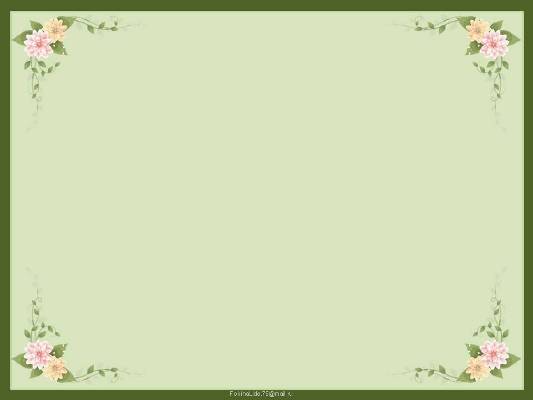 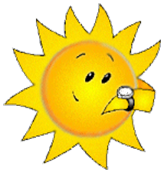 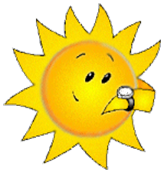 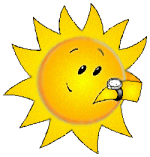 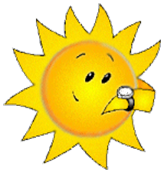 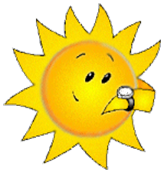 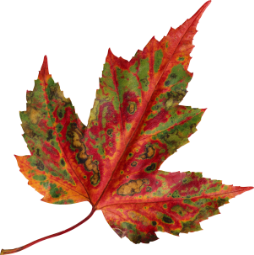 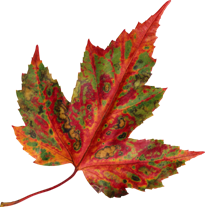 5 – 2 = 3
Чтобы узнать на сколько
одно число больше или
 меньше другого –
надо из большего вычесть
меньшее.
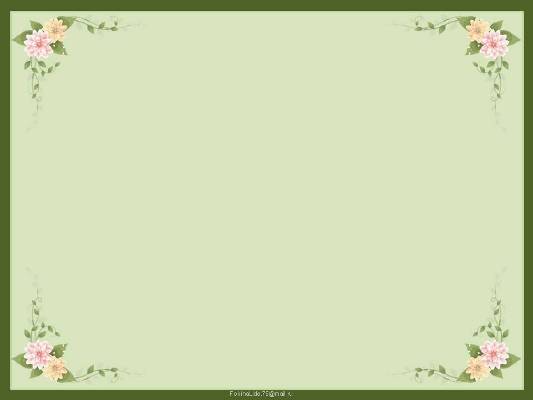 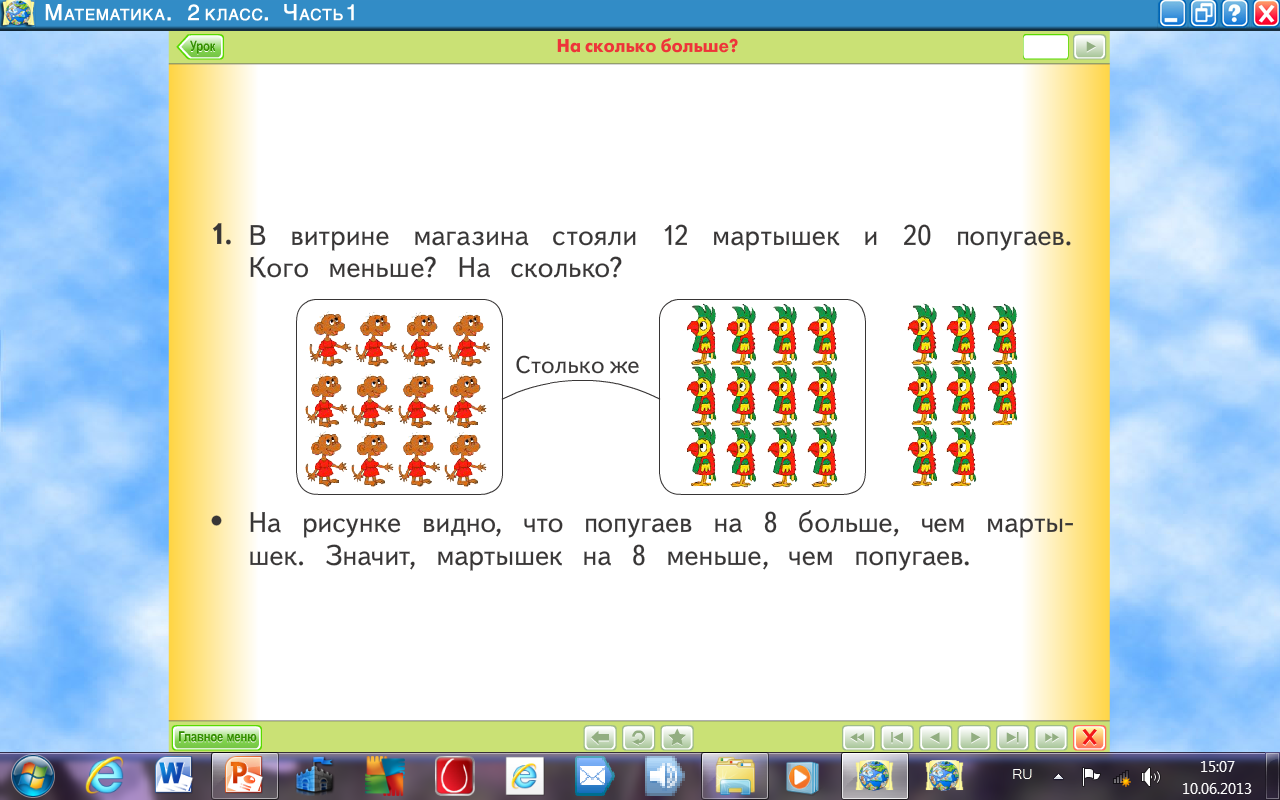 20 – 12 = 8(м)
Ответ: на 8 мартышек меньше.
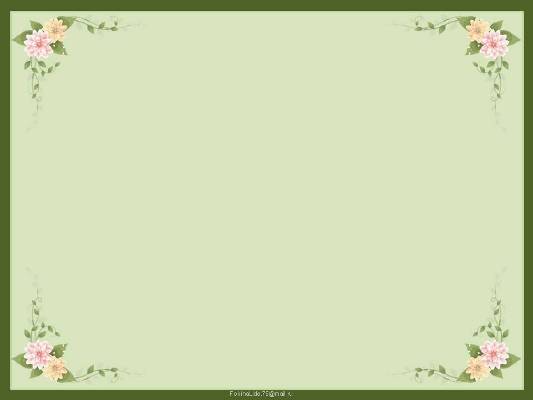 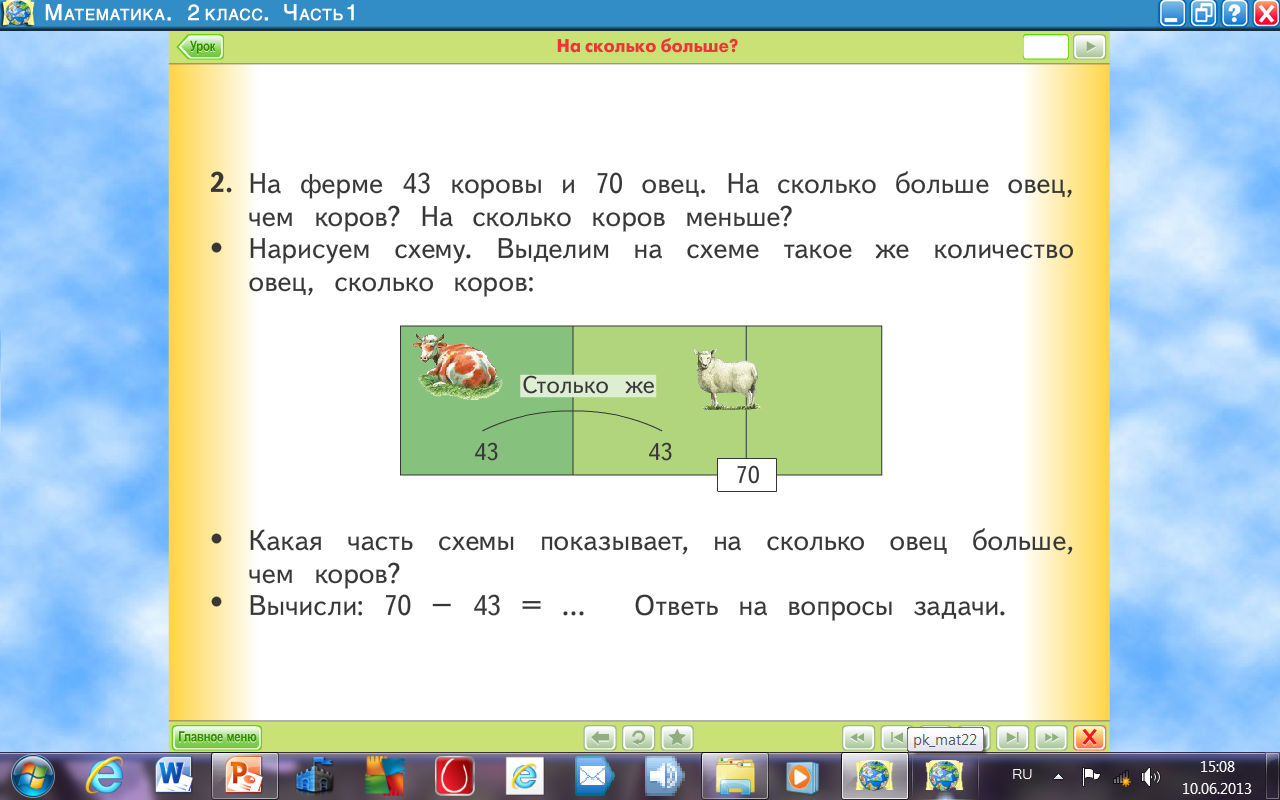 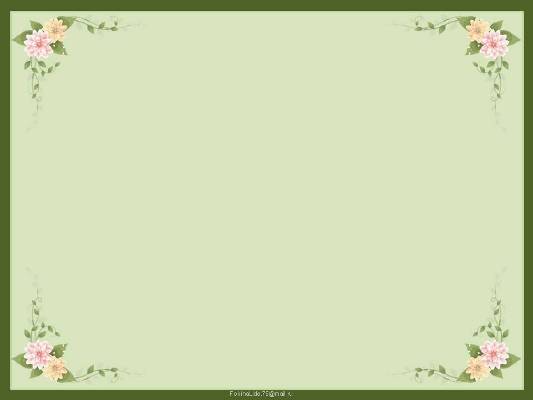 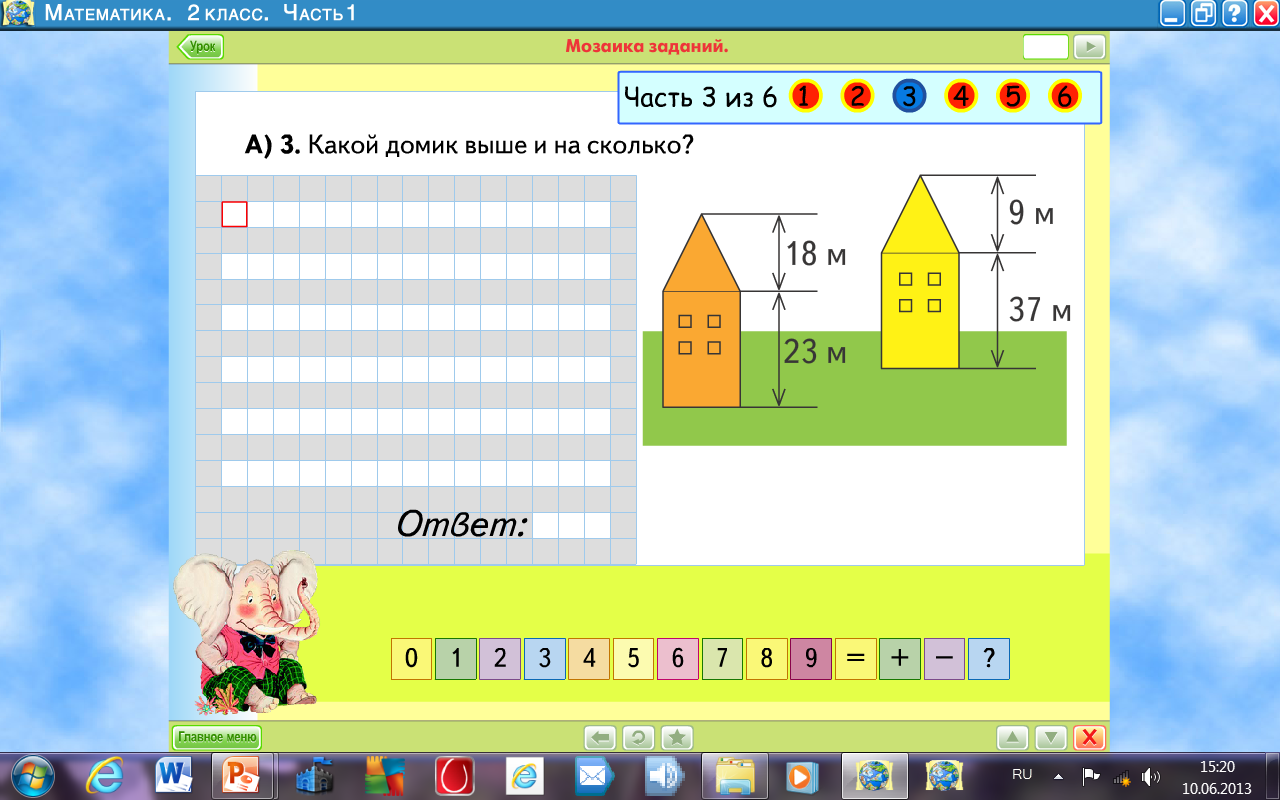 [Speaker Notes: ПРИЛОЖЕНИЕ. Электронный учебник по математике  УМК «Планета знаний» 2 кл ч.1]
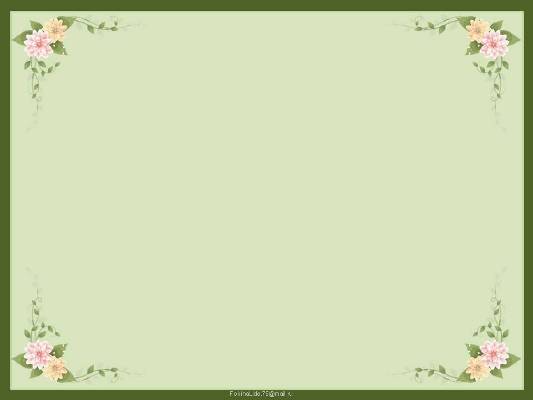 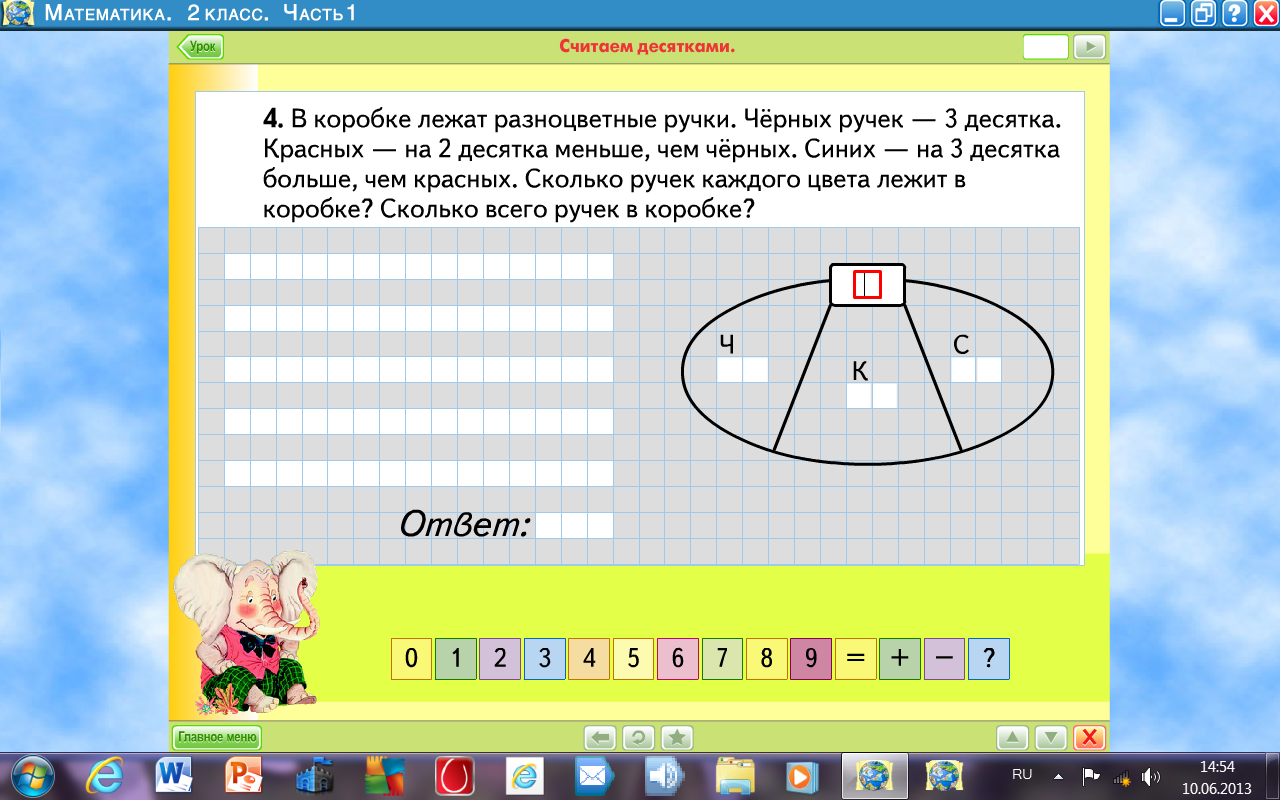 [Speaker Notes: ПРИЛОЖЕНИЕ. Электронный учебник по математике УМК «Планета знаний» 2 кл ч.1]
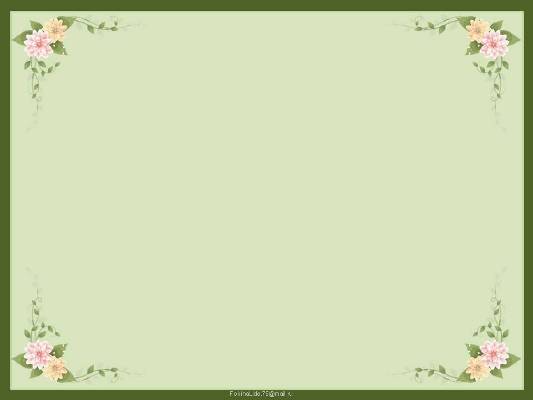 Сегодня на уроке  я . . .
научился …
было интересно …
было трудно …
           понял, что …              
теперь я могу…
11